Тема 5. ОПОДАТКУВАННЯ СУБ’ЄКТІВ АГРОБІЗНЕСУПлан1. Податкове законодавство України2. Суть та функції податків3. Елементи системи оподаткування4. Види податків та зборів5. Податок на прибуток агропідприємств6. Податок на доходи фізичних осіб
Податкове законодавство України 

Податкове законодавство України складається з:
 Конституції України; 
Податкового кодексу; 
Митного кодексу України та інших законів з питань митної справи; 
чинних міжнародних договорів; 
рішень Верховної Ради Автономної Республіки Крим, органів місцевого самоврядування з питань місцевих податків та зборів.
Податковий кодекс України регулює відносини, що виникають у сфері справляння податків і зборів, зокрема, визначає вичерпний перелік податків та зборів, що справляються в Україні, та порядок їх адміністрування, платників податків та зборів, їх права та обов’язки, компетенцію контролюючих органів, повноваження і обов’язки їх посадових осіб під час здійснення податкового контролю, а також відповідальність за порушення податкового законодавства.
Податкове законодавство України ґрунтується на таких 
принципах:
 загальність оподаткування;
 рівність усіх платників перед законом, недопущення  будь-яких проявів податкової дискримінації;
 невідворотність настання визначеної законом відповідальності;
правомірності рішень платника податку в разі, якщо норма закону припускає неоднозначне (множинне) трактування прав та обов’язків платників податків;
 фіскальна достатність;
соціальна справедливість;
економічність оподаткування;
нейтральність оподаткування ;
стабільність;
рівномірність та зручність сплати;
 єдиний підхід до встановлення податків та зборів.
2. Суть та функції податків
Податком є обов’язковий, безумовний платіж до відповідного бюджету, що справляється з платників податку відповідно до Податкового Кодексу.
Збором (платою, внеском) є обов’язковий платіж до відповідного бюджету, що справляється з платників зборів, з умовою отримання ними спеціальної вигоди, у тому числі внаслідок вчинення на користь таких осіб державними органами, органами місцевого самоврядування, іншими уповноваженими органами та особами юридично значимих дій.
Сукупність загальнодержавних та місцевих податків та зборів, що справляються в установленому цим Кодексом порядку, становить податкову систему України.
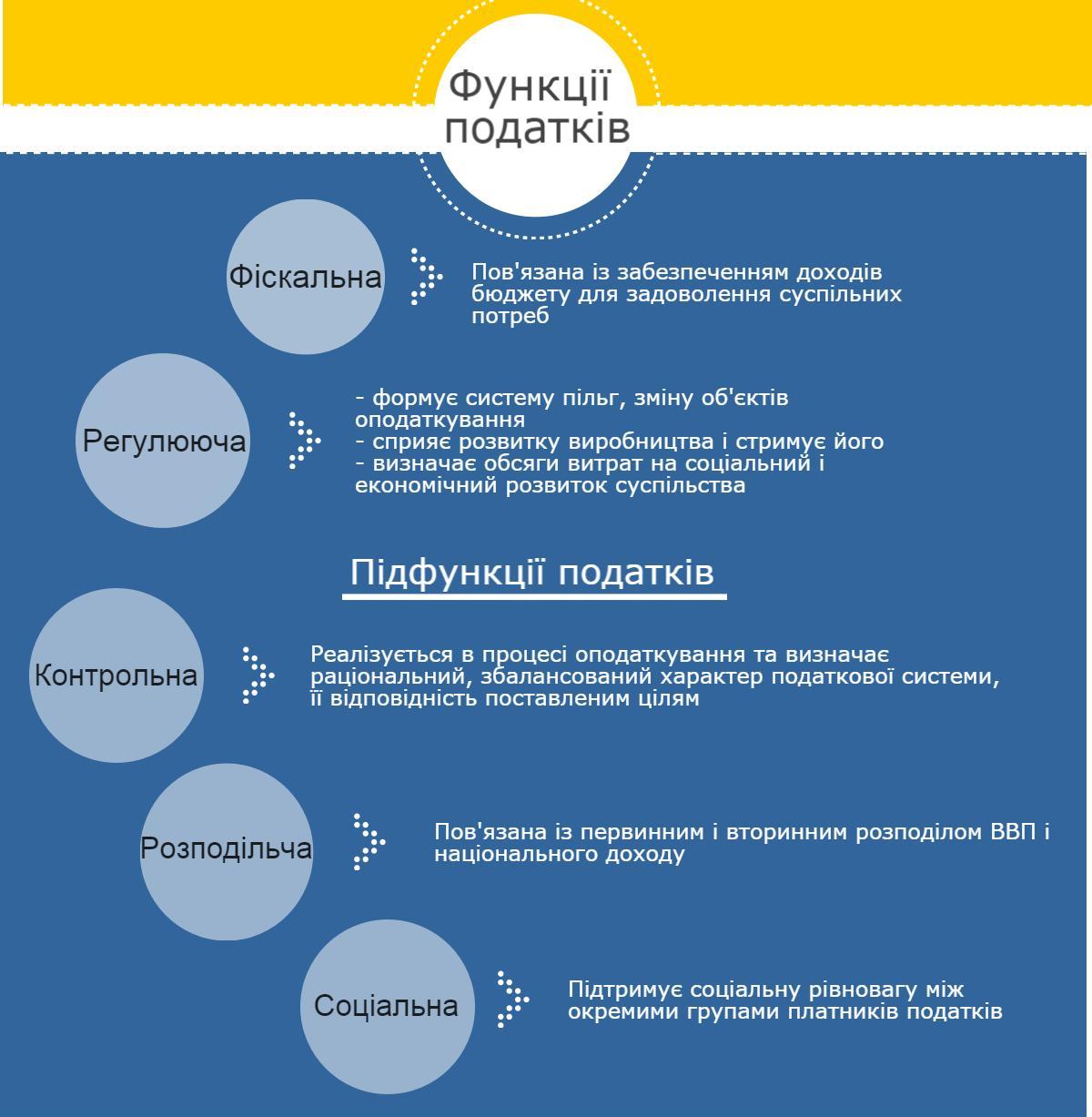 3. Елементи системи оподаткування
Під час встановлення податку обов’язково визначаються такі елементи:
- платники податку; 
- об’єкт оподаткування;
- база оподаткування;
- ставка податку;
- порядок обчислення податку;
- податковий період;
- строк та порядок сплати податку;
- строк та порядок подання звітності про обчислення і сплату податку.
4. Види податків та зборів

В Україні встановлюються загальнодержавні та місцеві податки та збори.
До загальнодержавних належать податки та збори, що встановлені Податковим Кодексом і є обов’язковими до сплати на усій території України. Зарахування загальнодержавних податків та зборів здійснюється до державного і місцевих бюджетів.
До місцевих належать податки та збори, що встановлені рішеннями сільських, селищних і міських рад у межах їх повноважень, і є обов’язковими до сплати на території відповідних територіальних громад. Зарахування місцевих податків та зборів здійснюється до відповідних місцевих бюджетів.
До загальнодержавних належать такі податки та збори:
1 податок на прибуток підприємств;
2 податок на доходи фізичних осіб;
3 податок на додану вартість;
4 акцизний податок;
5 збір за першу реєстрацію транспортного засобу;
6 екологічний податок тощо.
До місцевих податків належать:
1 податок на нерухоме майно, відмінне від земельної ділянки;
2 єдиний податок.
До місцевих зборів належать:
1 збір за провадження деяких видів підприємницької діяльності;
2 збір за місця для паркування транспортних засобів;
3 туристичний збір.
5. Податок на прибуток підприємств
 
Платниками податку є:
з числа резидентів є суб’єкти господарювання – юридичні  особи, які провадять господарську діяльність як на території України, так і за її межами; 
з числа нерезидентів – юридичні особи, що створені в будь-якій організаційно-правовій формі та отримують доходи з джерелом походження з України, за винятком установ й організацій, що мають дипломатичні привілеї або імунітет згідно з міжнародними договорами України.
Об’єктом оподаткування є прибуток із джерелом походження з України та за її межами, який визначається шляхом зменшення суми доходів звітного періоду, на собівартість реалізованих товарів, виконаних робіт, наданих послуг та суму інших витрат звітного податкового періоду.
Доходи,   що   враховуються   при  обчисленні  об'єкта  оподаткування,  включаються до доходів звітного періоду та складаються з: 
-     доходу від   операційної   діяльності;
-     інших доходів.
Доходи  визначаються на підставі первинних документів, що   підтверджують   отримання    платником    податку    доходів.
Основна ставка податку становить 18 %.
6. Податок на доходи фізичних осіб
Платниками податку є:
- фізична особа  резидент, яка отримує доходи як з джерела їх походження в Україні, так і іноземні доходи;
- фізична особа  нерезидент, яка отримує доходи з джерела їх походження в Україні.
Об’єктом оподаткування резидента є:
- загальний місячний (річний) оподатковуваний дохід;
- доходи з джерела їх походження в Україні, які остаточно оподатковуються під час їх нарахування (виплати, надання);
- іноземні доходи  доходи (прибуток), отримані з джерел за межами України.
Об’єктом оподаткування нерезидента є:
- загальний місячний (річний) оподатковуваний дохід з джерела його походження в Україні;
- доходи з джерела їх походження в Україні, які остаточно оподатковуються під час їх нарахування (виплати, надання).
Базою оподаткування є чистий оподатковуваний дохід, який визначається шляхом зменшення загального оподатковуваного доходу на суми податкової знижки звітного року.
До загального місячного (річного) оподатковуваного доходу платника податку включаються:
- доходи у вигляді заробітної плати, нараховані (виплачені) платнику податку відповідно до умов трудового договору (контракту);
- суми винагород та інших виплат, нарахованих (виплачених) платнику податку відповідно до умов цивільно-правового договору;
- доходи від продажу об’єктів майнових і немайнових прав, зокрема інтелектуальної (промислової) власності, та прирівняні до них права;
- частина доходів від операцій з майном тощо.
До податкової знижки включаються:
- частину суми процентів, сплачених платником податку за користування іпотечним житловим кредитом;
- суму коштів або вартість майна, переданих платником податку у вигляді пожертвувань або благодійних внесків неприбутковим організаціям;
- суму коштів, сплачених платником податку на користь закладів освіти для компенсації вартості здобуття середньої професійної або вищої освіти такого платника податку та/або члена його сім’ї першого ступеня споріднення, який не одержує заробітної плати;
- суму коштів, сплачених платником податку на користь закладів охорони здоров’я для компенсації вартості платних послуг з лікування такого платника податку або члена його сім’ї першого ступеня споріднення, у тому числі для придбання ліків;
- суму витрат платника податку на сплату страхових платежів тощо.
Ставка податку становить 18 відсотків бази оподаткування.
Дякую за увагу!